DC maskiner
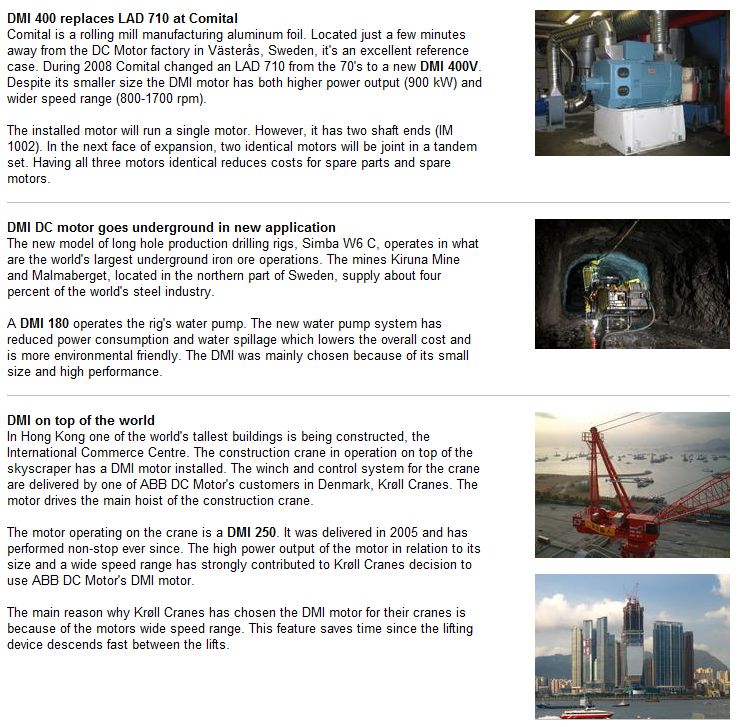 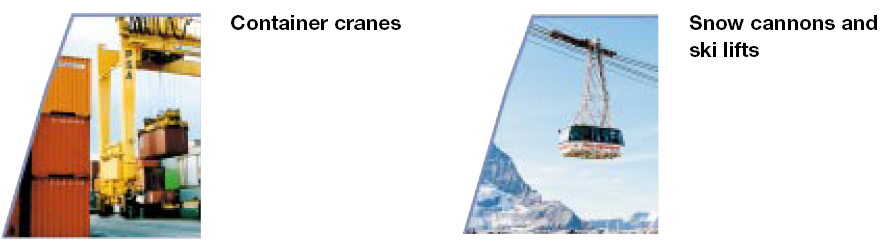 DC maskiner
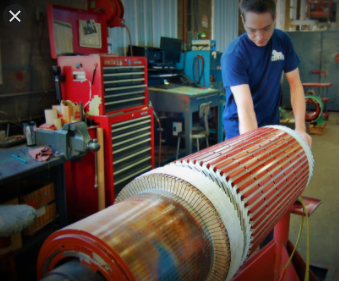 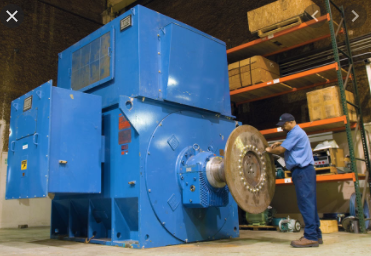 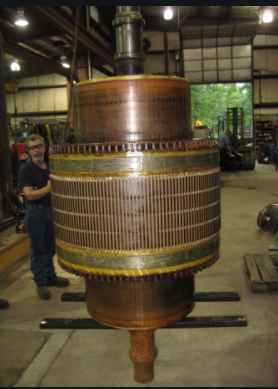 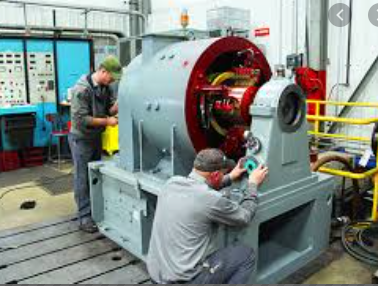 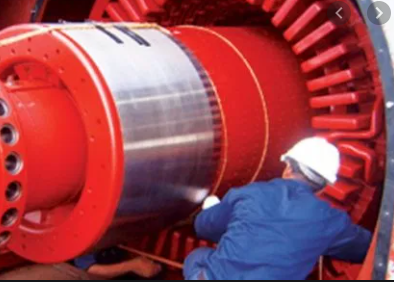 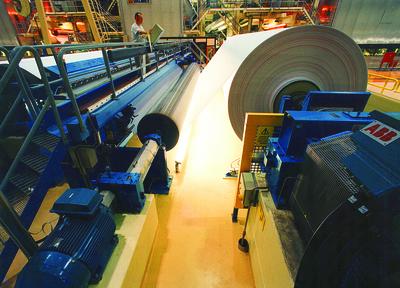 DC-maskin
Går normalt att köra både som motor och generator.
Bortbrygga med kommutator
ROTOR
Ankare [A1 och A2]
Ra
STATOR
Fält (fältlindning) [F1 och F2]
Rm
Kommutator
Borstbrygga
LIKSTRÖMSMOTORN
FÖRDELAR
Stort startmoment (seriemagnetiserad)
Stabilt varvtal (även vid låga varvtal)
Lätt att varvtalsjustera
REGLERING
För start och reglering av motorn används strömriktare.
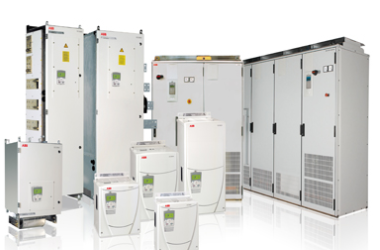 NACKDELAR
Fordrar likström
Kräver start och reglerapparater
Motorn kräver kontinuerligt underhåll, mer än borstlösa växelströmsmotorer